Cardiac muscle
LM:  
Shorter than skeletal muscle
Cylindrical in shape
Branched. Striated.
Has one nucleus in the center of the cell.
Adjacent cells are interconnected end–to- end by intercalated discs.
Intercalated discs
Intercalated discs 
   Transverse Part: 
zonula (fasciae ) adherents
desmosomes (macula adherentes) 
 prevent the cells from pulling apart under the strain of contraction 
 Lateral Part:
Gap junctions (nexus) - for impulse transfer providing ionic continuity between adjacent myocytes (electrical commtiunicaon between cardiac muscle cells)
Diad in cardiac muscle at Z- line
T- tubules :
Larger than those in skeletal m 
At Z –line instead of A-I Junction in skeletal M  
Sarcoplasmic reticulum : 
Not well developed as in skeletal  m 
Irregular and narrow  with no terminal cisternae  this arrangement is known as diads in skeletal m called triad
Site : 
subendocardium.
 Present in group 2 or more  
 They are often binucleated cells.
  Purkinje fibers are shorter, larger, pale .
They are larger than cardiomyocytes  with fewer myofibrils at the periphery  and many mitochondria.
 Purkinje fibers take up stain differently from the surrounding muscle cells because of having relatively fewer myofibrils than other cardiac cells. 
 The presence of glycogen around the nucleus causes 
Not contain T- tubules or intercalated discs
Function : 
They conduct cardiac action potentials more quickly than any other cells in the heart.
Purkinje fibers
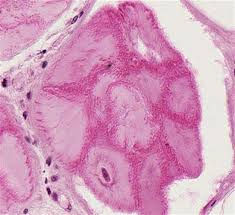 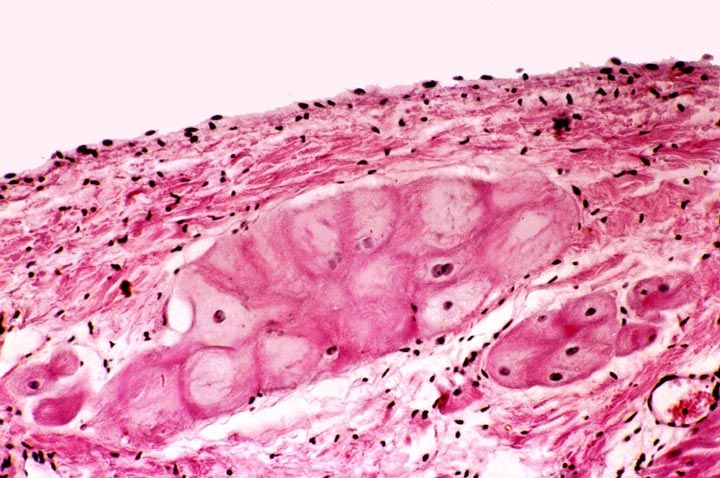 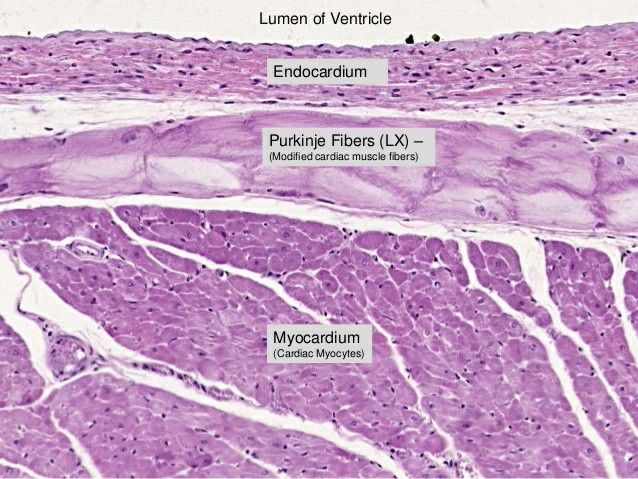 Conducting or Elastic Arteries
Medium size artery = muscular artery
Large & medium size arteries
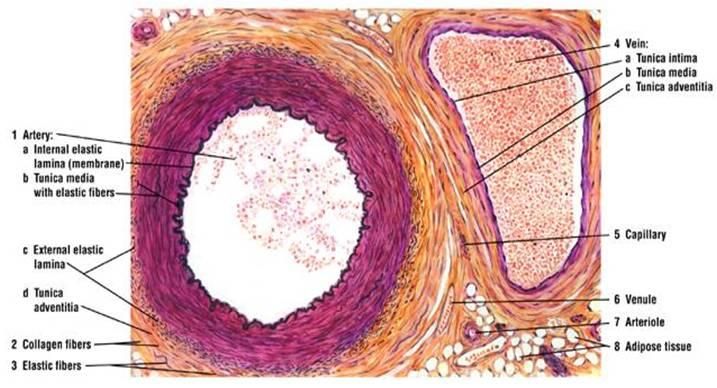 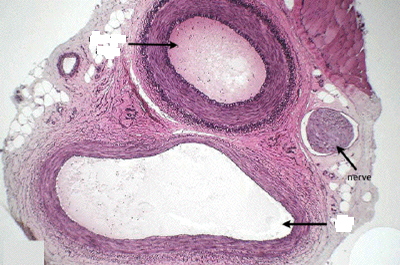 Arteriole
Tunica intima is smaller with endothelium and internal elastic lamina which may be incomplete and (absent in small and terminal arteriole but present in large arterioles)
Tunica media is made up of circular smooth muscles i.e. single smooth muscle layer in small arterioles; 2-4 layers in large arterioles 
Tunica adventitia posses autonomic nerve fibres to control the size of the lumen which is responsible peripheral resistance necessary to control arterial blood pressure
Types of capillaries
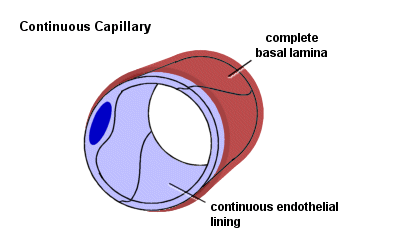 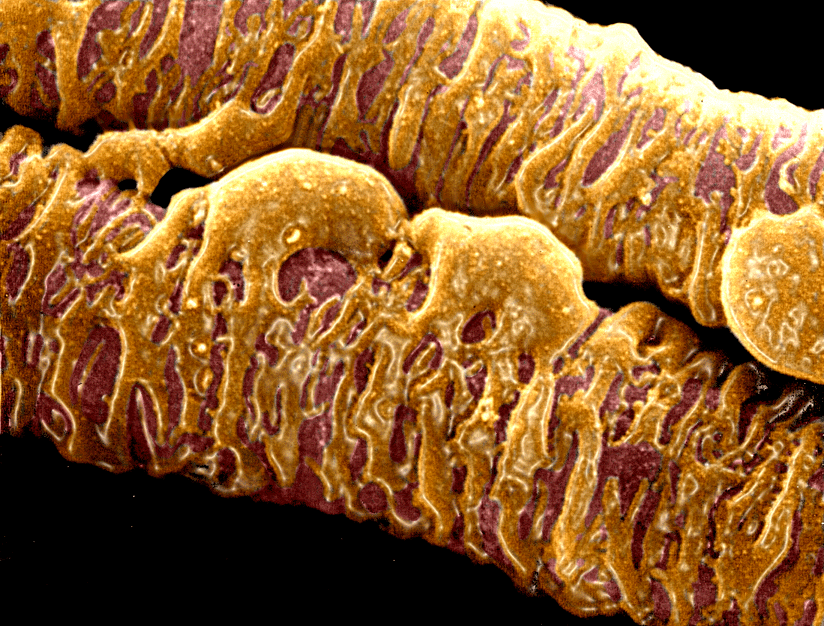 Medium veins 
The three tunics of the wall are most evident in medium sized vein
Tunica intima consists of endothelium with its basal lamina 
Tunica media is much thinner than in medium-sized arteries with circularly arranged smooth muscles
Valves formed by loose, pocket-shaped folds of the tunica intima, which extend into the lumen of the vein, formed by endothelium lining covering a core of elastic fibres  from both sides. The valves prevent the backflow of blood. Weakness in the walls of veins can result in varicose veins and improper closure of the valve
Tunica adventitia is usually thicker than the tunica media and have longitudinal bundles of smooth muscles, collagen and elastic fibres 
Venules: 
Postcapillary venules and muscular venules  
Postcapillary venules receive blood from capillaries and possess an endothelial lining with its basal lamina and Pericytes. They are larger than capillaries
Collecting venules 
Muscular venules are distinguished from postcapillary venules by the presence of a tunica media (which is present in muscular venules)
Lymphatic Vessels  
Lymphatic Vessels  

unidirectional flow, the lymph.
Three types 
Lymph capillaries 
larger than blood capillaries and irregularly 
absent basal lamina 
no tight junctions          entry of liquids into the lymph capillary
temporary openings           larger particles (lipid droplet) e.g. villi of the ileum and jejunum
Lymph collecting vessels 
similar to lymph capillaries but larger and with valves
empty into lymph nodes
The lymph is moved by the compression of the lymph vessels by surrounding tissues
Lymph ducts
smooth muscle cells
They also form valves which may give a beaded appearance to the lymph
the right lymphatic duct and the thoracic duct               subclavian veins